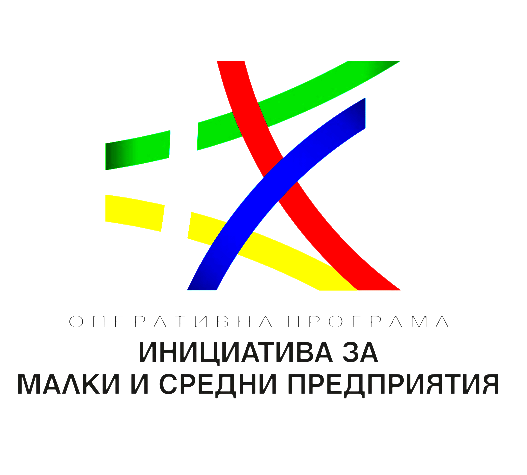 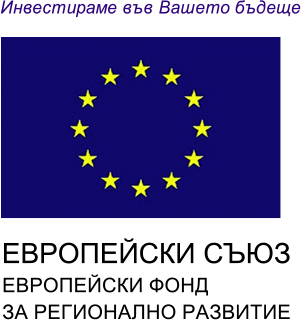 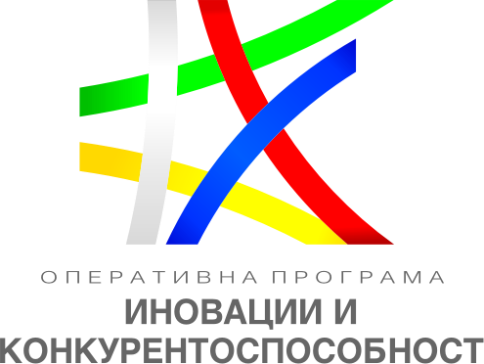 Информационни дни по процедура BG16RFOP002-1.016 „РАЗВИТИЕ НА ИНОВАЦИОННИ КЛЪСТЕРИ“
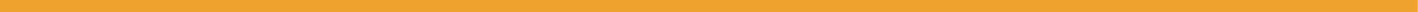 ГД „Европейски фондове за конкурентоспособност“
Министерство на икономиката
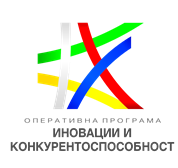 РАЗВИТИЕ НА ИНОВАЦИОННИ КЛЪСТЕРИ
2
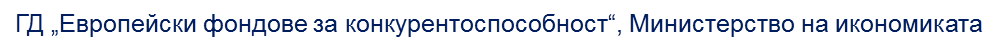 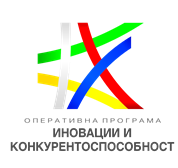 РАЗВИТИЕ НА ИНОВАЦИОННИ КЛЪСТЕРИ
Режим на държавна/минимална помощ
ВАЖНО: Разходите по Компонент 2 следва да бъдат общо в размер на поне 50% от общо заявените и одобрени допустими разходи
3
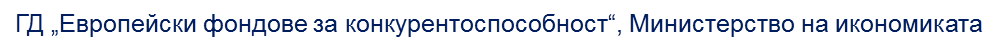 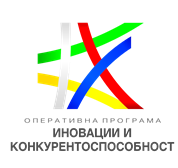 РАЗВИТИЕ НА ИНОВАЦИОННИ КЛЪСТЕРИ
Интензитет на помощта при режим „de minimis”  – до 80%
Интензитет на помощта при режим „Помощи за иновационни клъстери“ – до 65 %
Минимален размер на помощта
200 000 лв.
Максимален размер на помощта
1 500 000
Максимална продължителност на проектите – 24 месеца
4
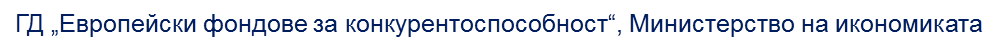 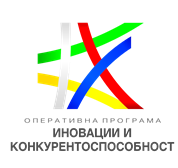 РАЗВИТИЕ НА ИНОВАЦИОННИ КЛЪСТЕРИ
Кандидати (клъстери), които отговарят на определението за иновационен клъстер, посочено в чл. 2, ал. 92 от Регламент 651/2014
Кандидати (клъстери), които са обединения под формата на обединения по смисъла на ЗЮЛНЦ (в частна или в обществена полза) или юридически лица, регистрирани по Търговския закон.
Кандидати (клъстери), които са регистрирани преди 31.12.2017 г.
Кандидати (клъстери), които включват минимум 7 (седем) юридически лица и/или еднолични търговци, регистрирани по Търговския закон
5
ГД „Европейски фондове за конкурентоспособност“, Министерство на икономиката
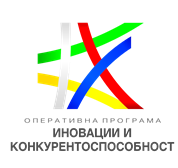 РАЗВИТИЕ НА ИНОВАЦИОННИ КЛЪСТЕРИ
Кандидати (клъстери) могат да участват в процедурата и да получат безвъзмездна финансова помощ, в случай че не са недопустими кандидати съобразно демаркационната линия с други планове и програми, финансирани със средства на ЕС;

Да не попадат в забранителните режими на Регламент на Комисията (ЕС) № 651/2014 от 17 юни 2014 година / Регламент (ЕС) № 1407/2013 на Комисията от 18 декември 2013 г., Регламент (ЕС) № 1301/2013 и ЗУСЕСИФ.
6
ГД „Европейски фондове за конкурентоспособност“, Министерство на икономиката
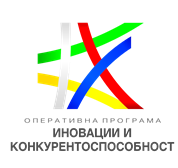 РАЗВИТИЕ НА ИНОВАЦИОННИ КЛЪСТЕРИ
• Лица, които попадат в ограничителните изисквания на чл. 25, ал. 2 от ЗУСЕСИФ и чл. 7 от ПМС 162/2016;

• С оглед избягване на припокриването на интервенциите между ОПИК 2014-2020 и ПРСР 2014-2020, подкрепа по процедурата не могат да получават кандидати, които са:

микропредприятия, които имат седалище или клон със седалище на територията на селски район И са заявили за подпомагане дейности по проекта, които ще се осъществяват в община на територията на селски район;

микропредприятия, осъществяващи инвестиции, свързани с преработка и/или маркетинг на селскостопански продукти в неселскостопански продукти извън Приложение № I от Договора за създаване на европейската общност, или с производството на памук, в случай че тези инвестиции се осъществяват на територията на селските райони
7
ГД „Европейски фондове за конкурентоспособност“, Министерство на икономиката
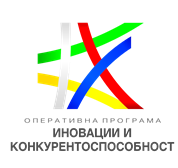 РАЗВИТИЕ НА ИНОВАЦИОННИ КЛЪСТЕРИ
малки и средни предприятия, осъществяващи  инвестиции, свързани с преработка и/или маркетинг на селскостопански продукти в неселскостопански продукти извън Приложение № I от Договора за създаване на европейската общност, или с производството на памук, с изключение на хляб, тестени и сладкарски изделия, в случай че тези инвестиции се осъществяват на територията на селските райони;

предприятия, кандидатстващи за финансиране на дейности, които попадат в Сектор С - код на икономическа дейност 10 „Производство на хранителни продукти” и код 11 „Производство на напитки” (конкретните кодове са посочени в т. 2) на т. 11.2 от Условията за кандидатстване)

предприятия, кандидатстващи за финансиране на дейности за преработка и/или маркетинг на горски продукти.
8
ГД „Европейски фондове за конкурентоспособност“, Министерство на икономиката
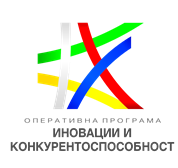 РАЗВИТИЕ НА ИНОВАЦИОННИ КЛЪСТЕРИ
Не могат да участват в процедурата и да получат безвъзмездна финансова помощ кандидати, за които е установено с влязъл в сила административен акт наличието на недължимо платени и/или надплатени суми, както и неправомерно получени и/или неправомерно усвоени средства по проекти, финансирани от предприсъединителните финансови инструменти, оперативните програми, Структурните фондове и Кохезионния фонд на ЕС, европейските земеделски фондове и Европейския фонд за рибарството, Инструмента Шенген и Преходния финансов инструмент, включително от свързаното с тях национално съфинансиране.
9
ГД „Европейски фондове за конкурентоспособност“, Министерство на икономиката
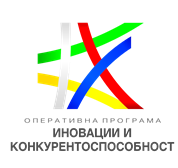 РАЗВИТИЕ НА ИНОВАЦИОННИ КЛЪСТЕРИ
При избран режим „помощи за иновационни клъстери“ кандидатите не могат да участват в процедурата и да получат безвъзмездна финансова помощ, в случай че попадат в забранителните режими на Регламент на Комисията (ЕС) № 651/2014
Конкретните критерии са посочени в т. 4) на т. 11.2 от Условията за кандидатстване!

При проекти, изпълнявани по режим “de minimis“ кандидатите не могат да участват в процедурата и да получат безвъзмездна финансова помощ, в случай че попадат в забранителните режими на Регламент на Комисията (ЕС) № 1407/2013
Конкретните критерии са посочени в т. 3) на т. 11.2 от Условията за кандидатстване!
10
ГД „Европейски фондове за конкурентоспособност“, Министерство на икономиката
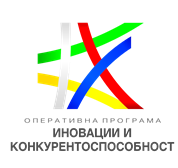 РАЗВИТИЕ НА ИНОВАЦИОННИ КЛЪСТЕРИ
Регионална приоритизация на проекти: проекти на кандидати, които са регистрирани (имат седалище) и/или се изпълняват на територията на определени области в страната 

Участие в процедури по ОПРКБИ и/или ОПИК: проекти на кандидати, които нямат опит в участието в процедури по ОПРКБИ и/или ОПИК

Съответствие с ИСИС: проекти, които се изпълняват в една от тематичните области на ИСИС.
11
ГД „Европейски фондове за конкурентоспособност“, Министерство на икономиката
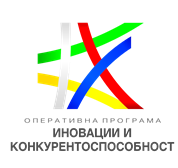 РАЗВИТИЕ НА ИНОВАЦИОННИ КЛЪСТЕРИ
12
ГД „Европейски фондове за конкурентоспособност“, Министерство на икономиката
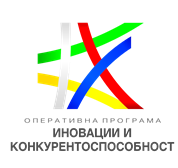 РАЗВИТИЕ НА ИНОВАЦИОННИ КЛЪСТЕРИ
Вид процедура за предоставяне на БФП - процедура на подбор на проекти съгласно чл. 25, ал. 1, т. 1 и чл. 29, ал. 2 от ЗУСЕСИФ.

Процедура с един крен срок за кандидатстване:

16:00 часа на 26.10.2019 г.

Кандидатите могат да задават допълнителни въпроси и да искат разяснения във връзка с Условията за кандидатстване до 3 седмици преди крайния срок за подаване на проектни предложения. Допълнителни въпроси могат да се задават само по електронната поща, посочена по-долу, като ясно се посочва наименованието на процедурата за подбор на проекти:
Адрес на електронна поща:        
 innoclust@mi.government.bg
13
ГД „Европейски фондове за конкурентоспособност“, Министерство на икономиката
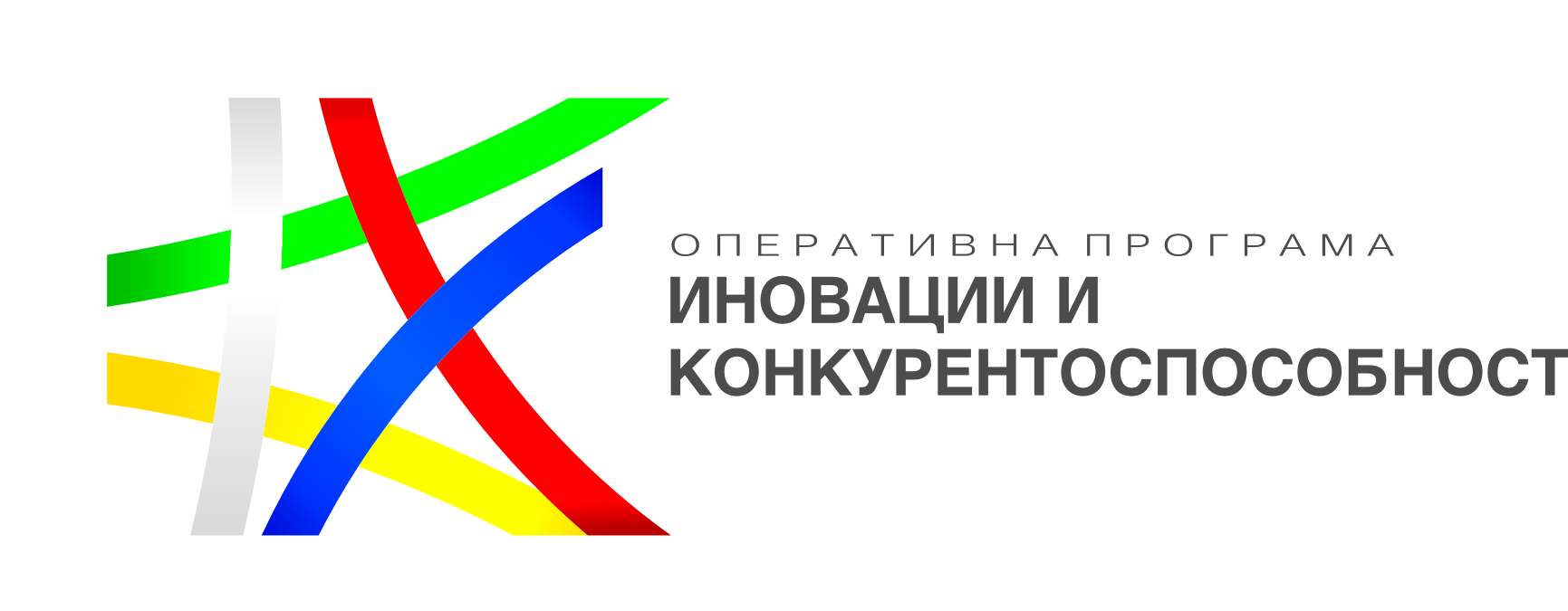 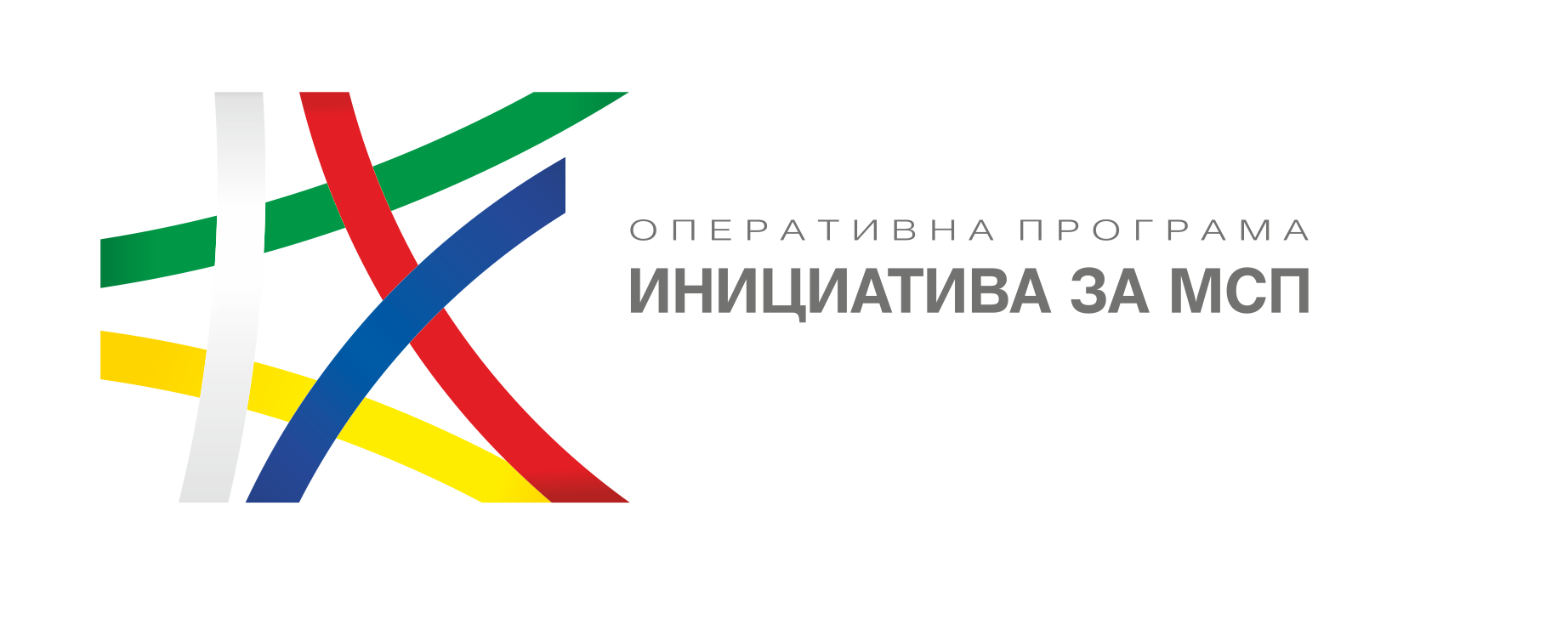 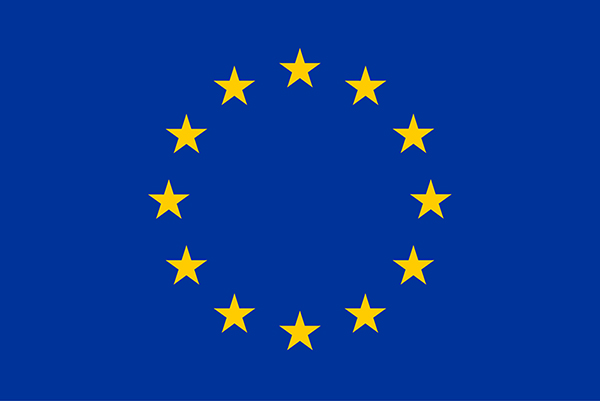 Кандидатстване, 
оценка и договаряне
ГД „Европейски фондове за конкурентоспособност“, Министерство на икономиката
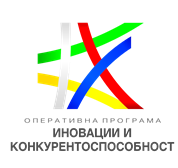 Кандидатстване
Проектните предложения се подават по електронен път чрез ИСУН 2020 посредством КЕП, валиден към датата на кандидатстване (https://eumis2020.government.bg - модул „Е-кандидатстване“) 

Указания за попълване и подаване на електронния Формуляр за кандидатстване се съдържат в Приложение А към Условията за кандидатстване.

В процеса на оценка комуникацията с кандидата се извършва електронно чрез профила, от който е подадено проектното предложение в ИСУН 2020.






Етап 1: Оценка на административното съответствие и допустимостта
Етап 2: Техническа и финансова оценка
Етапи на оценка
ГД „Европейски фондове за конкурентоспособност“, Министерство на икономиката
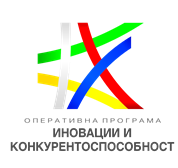 Оценка на административното съответствие и допустимостта (1/2)
Проверка на административно съответствие

 Изискуемите документи не е необходимо да бъдат подписвани с КЕП

Изисквания по отношение на начина на представяне на документите

Непредставянето на Техническа спецификация може да доведе до отхвърляне на  проектното предложение.

Офертите от производител или първи доставчик за инвестициите в активи трябва да съдържат информация за:

наименование на оферента;

технически и/или функционални характеристики на оборудването, съответстващи на посочените в Приложение Ж;

цена на оборудването и вид на валутата;

лицето, което издава офертата от името на оферента 
(напр. име, подпис,електронен подпис, разпечатка за получаване);
ГД „Европейски фондове за конкурентоспособност“, Министерство на икономиката
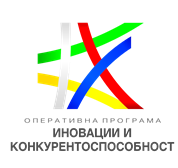 Оценка на административното съответствие и допустимостта (2/2)
Декларация от производител/оторизационно писмо от първи доставчик/договор за търговско представителство между производител и първи доставчик, от които да е видно, че е спазено изискването за предоставяне на оферта от производител или първи доставчик - трябва да бъдат подписани от лице с представителна власт по отношение на издателя на съответния документ.

	Проверка на допустимостта на кандидатите и проектите 

Извършва се въз основа на данните от формуляра за кандидатстване и представените документи


Отстраняване на установени нередовности в срок, не по-кратък от една седмица

Съобщаване на кандидатите за недопускането на проектите до «Техническа и финансова оценка»
ГД „Европейски фондове за конкурентоспособност“, Министерство на икономиката
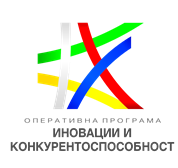 Техническа и финансова оценка
Техническата и финансова оценка се извършва по критериите съгласно Приложение И към Условията за кандидатстване, която включва и оценка на реалистичността, ефективността и допустимостта на дейностите и разходите.

Възможно е да бъдат изискани документи/разяснения от кандидатите, като се предоставя срок не по-кратък от една седмица от получаване на уведомлението.

При наличие на недопустими, необосновани, дублиращи се разходи или разходи, които не съответстват на пазарните цени, оценителната комисия извършва служебна корекция в бюджета на проекта.

Проектите, получили „0“ точки по показател VI.1 „Реалистичност на разходите по проекта“ се отхвърлят.

Проектните предложения, получили минимум 60 точки се класират в низходящ ред, съобразно получената оценка.
ГД „Европейски фондове за конкурентоспособност“, Министерство на икономиката
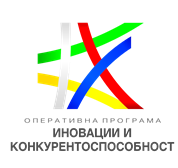 Договаряне
Кандидатите, чиито проектни предложения са предложени за финансиране, се поканват да представят в 30-дневен срок доказателства, че отговарят на изискванията за бенефициент, като представят необходимите документи.
Служебни проверки на декларирани обстоятелства

Проверка дали кандидатите са регистрирани по ТЗ/ЗЮЛНЦ

Проверка на декларираната категория предприятие по смисъла на ЗМСП.

Проверка за надвишаване на прага за получени държавни/минимални помощи.

Проверка относно спазването на изискванията на регламент 651/2014  при заявени за финансиране разходи в режим „помощи за иновационни клъстери“

Проверка  за двойно финансиране
ГД „Европейски фондове за конкурентоспособност“, Министерство на икономиката
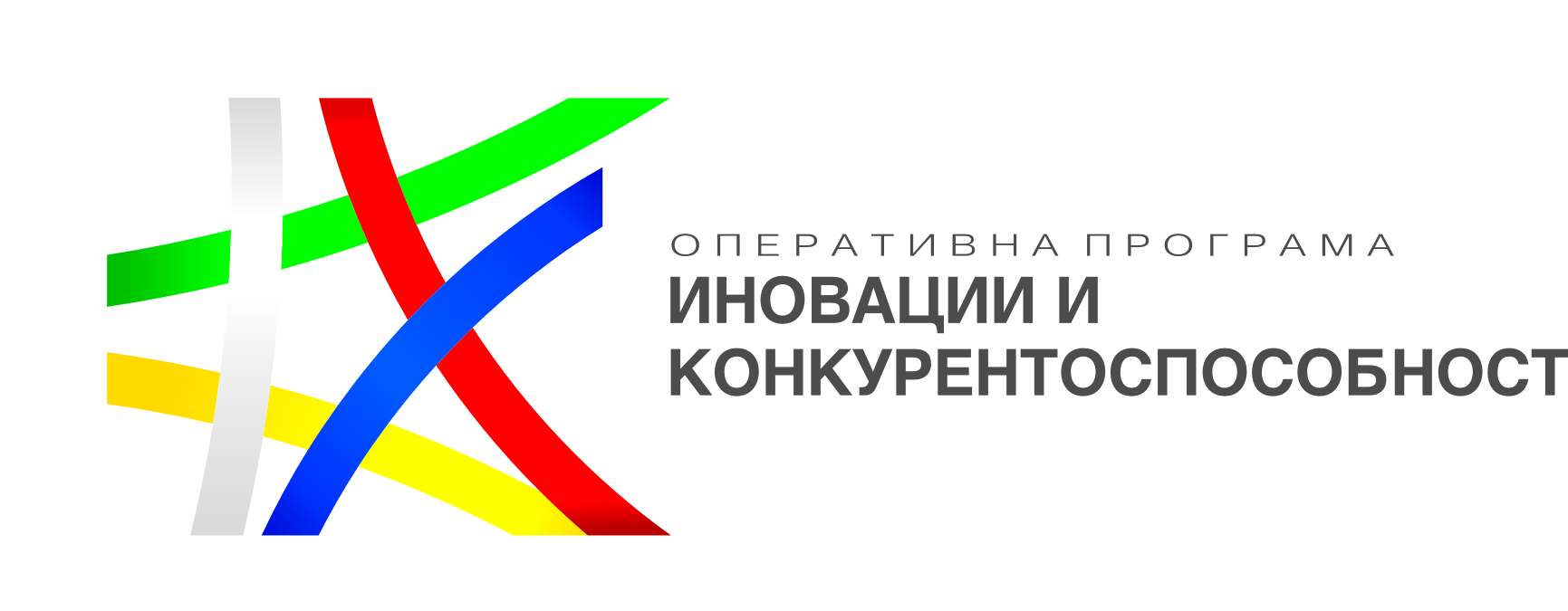 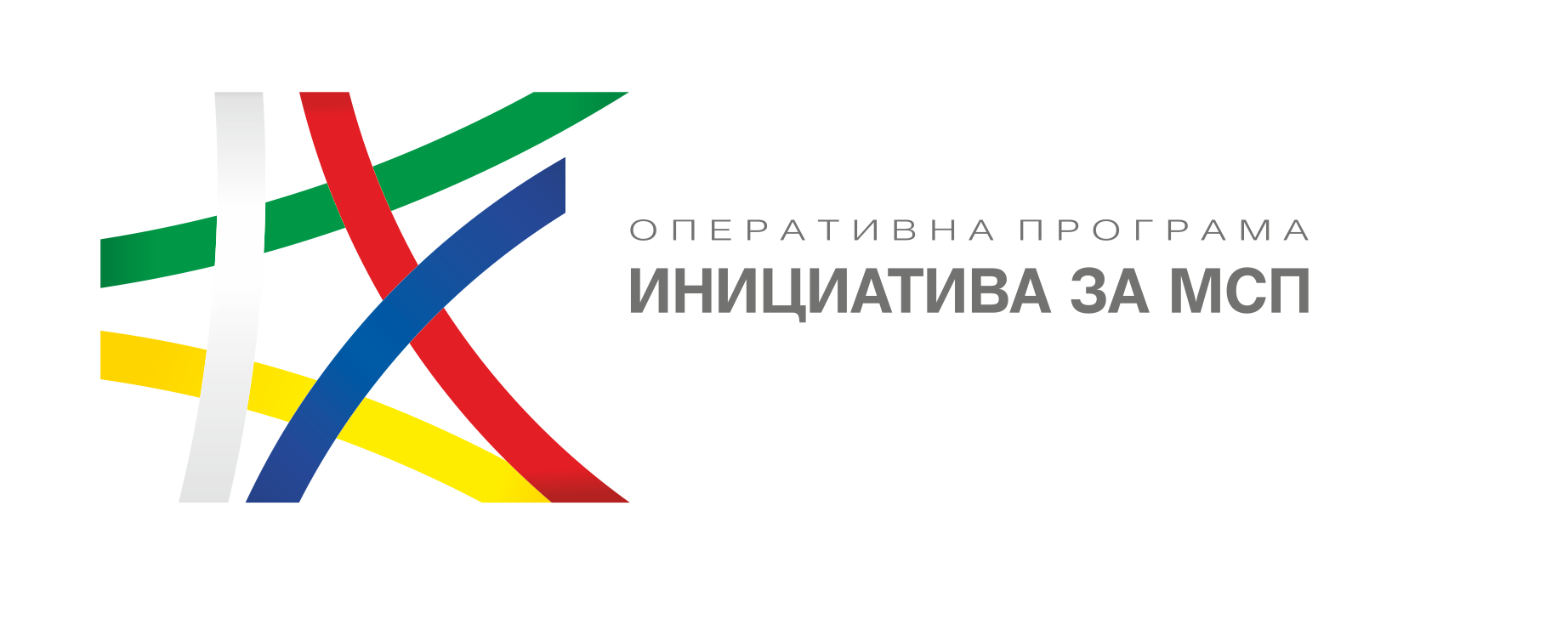 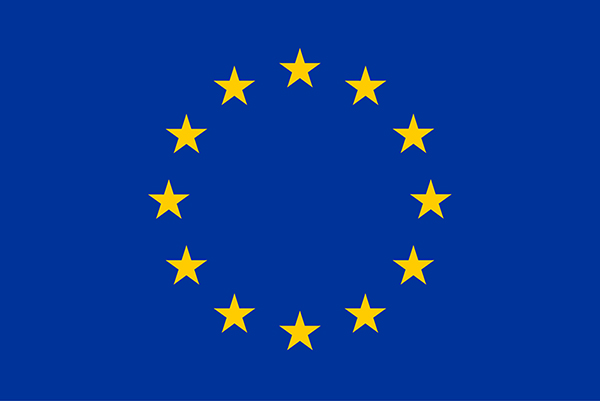 Допустими разходи 
и бюджет на проекта
ГД „Европейски фондове за конкурентоспособност“, Министерство на икономиката
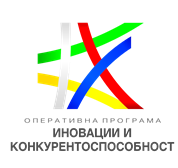 Условия за допустимост на разходите (1/2)
21
ГД „ Европейски фондове за конкурентоспособност“, Министерство на икономиката
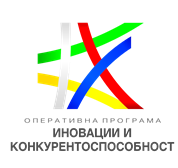 Условия за допустимост на разходите (2/2)
22
ГД „Европейски фондове за конкурентоспособност“, Министерство на икономиката
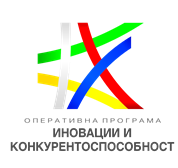 Специфични допустими разходи (1/6)
Компонент 1: Укрепване на иновационния и научно- изследователския потенциал на клъстера и създаване на сътрудничества
Разходи за възнаграждения (вкл. здравни и осигурителни вноски за сметка на работодателя) на иновационния и научно-изследователския  персонал на клъстера – 
до 200 000 лeва;
Важно: Разходите за възнаграждения са допустими за квалифициран персонал, нает единствено за целите на проекта на трудов договор за минимум 4 работни часа на ден.
Размерът на брутната работна заплата за 8 часов работен ден не трябва да надвишава 2 500 лева, а общият размер на брутната работна заплата, здравните и осигурителните вноски за сметка на работодателя за 8 часов работен ден не трябва да надвишава общо 3 040 лева на месец.
23
ГД „Европейски фондове за конкурентоспособност“, Министерство на икономиката
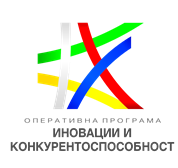 Специфични допустими разходи (2/6)
Компонент 1: Укрепване на иновационния и научно- изследователския потенциал на клъстера и създаване на сътрудничества
2. Разходи за материали за извършване на иновационнaтa и научно-изследователската дейност (например материали, необходими за извършване на измерване и изпитване в изпитателни лаборатории, производствени центрове, тренировъчни центрове и други сходни на посочените допустими материали) – до 50 000 лева;
3. Разходи за участие в семинари, обучения, конференции, информационни събития, обмяна на опит и добри практики за иновационния и научно-изследователския персонал на клъстера и на организациите-членове на клъстера – разходи за такси за участие в посочените събития и разходи за командировки (пътни, дневни и квартирни);
24
ГД „Европейски фондове за конкурентоспособност“, Министерство на икономиката
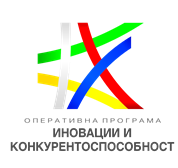 Специфични допустими разходи (3/6)
Компонент 1: Укрепване на иновационния и научно- изследователския потенциал на клъстера и създаване на сътрудничества
4. Разходи за наем на работни помещения на иновационния и научно-изследователския персонал на клъстера – 
до 25 000 лева;
5. Разходи за установяване и насърчаване на сътрудничеството с други иновационни клъстери, включително в други страни и изграждане на транснационални клъстерни връзки – разходи за командировки (пътни, дневни и квартирни) на представители, както на клъстера, така и на организации-членове на клъстера;
25
ГД „Европейски фондове за конкурентоспособност“, Министерство на икономиката
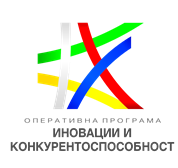 Специфични допустими разходи (4/6)
Компонент 1: Укрепване на иновационния и научно- изследователския потенциал на клъстера и създаване на сътрудничества
6. Разходи за представяне на иновационните продукти/услуги, предлагани от клъстера в национални и международни изложения и панаири – разходи за такси за участие, разходи за наем на изложбена площ, разходи за транспортиране на експонати, разходи за командировки (пътни, дневни и квартирни) на представители на клъстера и на организации-членове на клъстера;
Важно: Общият размер на разходите, посочени в т. 2-6 не следва да надвишава 100 000 лева.
26
ГД „Европейски фондове за конкурентоспособност“, Министерство на икономиката
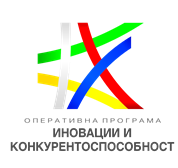 Специфични допустими разходи (5/6)
Компонент 1: Укрепване на иновационния и научно- изследователския потенциал на клъстера и създаване на сътрудничества
7. Разходи за разработване на иновационна стратегия на клъстера, в случай че клъстерът няма разработена такава - до 10 000 лева;
8. Разходи за консултантски услуги преди стъпването на нов пазар – патенти проучвания, изследвания и информация за таргeтираните пазари по отношение на предлагани нови или съществуващи продукти и/или услуги - до 10 000 лева;
9. Разходи за популяризиране на името (марката) на клъстера и на неговите продукти/услуги – изготвяне и отпечатване на брошури и информационни материали и интернет страници за дейността на клъстера – 
до 10 000 лева;
27
ГД „Европейски фондове за конкурентоспособност“, Министерство на икономиката
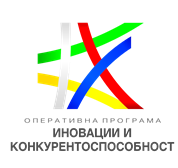 Специфични допустими разходи (6/6)
Компонент 1: Укрепване на иновационния и научно- изследователския потенциал на клъстера и създаване на сътрудничества
10. Разходи за придобиване на европейски клъстерен лейбъл (етикет), издаден от Европейския секретариат за клъстерни анализи – до 7 000 лева;
11. Разходи за публичност и визуализация на проекта – 
до 2 000 лева;
12. Разходи за одит на проекта – допустими са за проекти със стойност на безвъзмездната финансова помощ над      750 000 евро (1 466 872,50 лева) – до 10 000 лева.
ВАЖНО: Разходите по Компонент 1 следва да бъдат до 50% от общо заявените и одобрени допустими разходи по проекта.
28
ГД „Европейски фондове за конкурентоспособност“, Министерство на икономиката
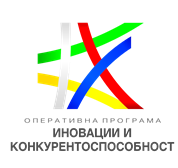 Специфични допустими разходи (1/1)
Компонент 2: Развитие на иновационни клъстери (вкл. споделена инфраструктура и ноу-хау)
1. Разходи за придобиване на дълготрайни материални активи за общи (съвместни) клъстерни дейности – закупуване на уреди за измерване и изпитване, машини, съоръжения и  оборудване за изпитателни лаборатории, производствени центрове, тренировъчни центрове, оборудване за зали за обучения и други сходни на посочените допустими за придобиване активи и
2. Разходи за придобиване на дълготрайни нематериални активи за общи (съвместни) клъстерни дейности – придобиване на специализирани програмни продукти, патенти, лицензи, „ноу хау”, търговски марки, акредитация, сертификация и други сходни на посочените допустими за придобиване активи – 
до 100 000 лева.
ВАЖНО: Разходите по Компонент 2 следва да бъдат общо в размер на поне 50% от общо заявените и одобрени допустими разходи по проекта.
29
ГД „Европейски фондове за конкурентоспособност“, Министерство на икономиката
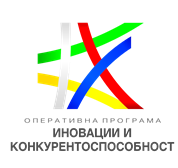 Бюджет на проекта (1/3)
При изготвянето на бюджета на проекта, кандидатите следва да спазват националното законодателство относно третирането на ДДС като „възстановим” и съответно недопустим разход или като „невъзстановим” и съответно допустим разход по ОПИК и настоящата процедура. (Приложение Р от Условията за изпълнение – ДНФ 3/23.12.2016г.).
30
ГД „Европейски фондове за конкурентоспособност“, Министерство на икономиката
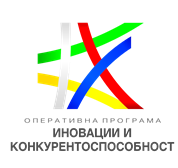 Бюджет на проекта (2/3)
Заложените разходи за ДМА и ДНА следва да съответстват на представените пазарни цени, като е допустимо увеличение до 10 % от стойността на представената оферта от производител или първи доставчик; 
При проверка на съответствието на цени в чуждестранна валута, ще се взима предвид курсът на БНБ към  дата 26.07.2019 г.;
В бюджета не се посочват марки, модели, технически характеристики и други указващи/насочващи белези към конкретен актив или доставчик;
31
ГД „Европейски фондове за конкурентоспособност“, Министерство на икономиката
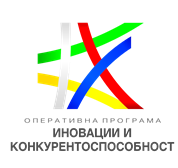 Бюджет на проекта (3/3)
Кандидатите следва да опишат броя на закупуваните ДМА, ДНА, услуги и други в описателната част на отделните бюджетни редове;
В случай че се планира закупуването на активи от един вид, но с различна единична стойност е необходимо да бъдат описани в различни бюджетни редове от ниво 3 на бюджета на проекта;
Всеки един от посочените в т. 2-6 разходи от Компонент 1 следва да бъде заложен като обща сума в един самостоятелен бюджетен ред.
32
ГД „Европейски фондове за конкурентоспособност“, Министерство на икономиката
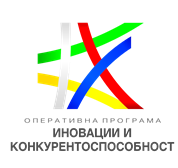 ВАРИАНТИ НА ИЗПЛАЩАНЕ НА БЕЗВЪЗМЕЗДНАТА ФИНАНСОВА ПОМОЩ
Вариант 1 - с авансово плащане, междинни плащания и окончателно плащане;
Вариант 2  - само междинни плащания и окончателно плащане;
Вариант 3  - само окончателно плащане.
Важно: Авансовото плащане е до 40 % от сумата на одобрената безвъзмездна финансова помощ срещу представяне на банкова гаранция.
Общият размер на авансовото и междинните плащания е до 95% от стойността на безвъзмездната финансова помощ. Прагът от 95% не се прилага, когато няма извършено авансово плащане или когато авансът е покрит изцяло с допустими разходи съгласно чл. 131, параграф 2 от Регламент (ЕС) № 1303/2013.
33
ГД „Европейски фондове за конкурентоспособност“, Министерство на икономиката
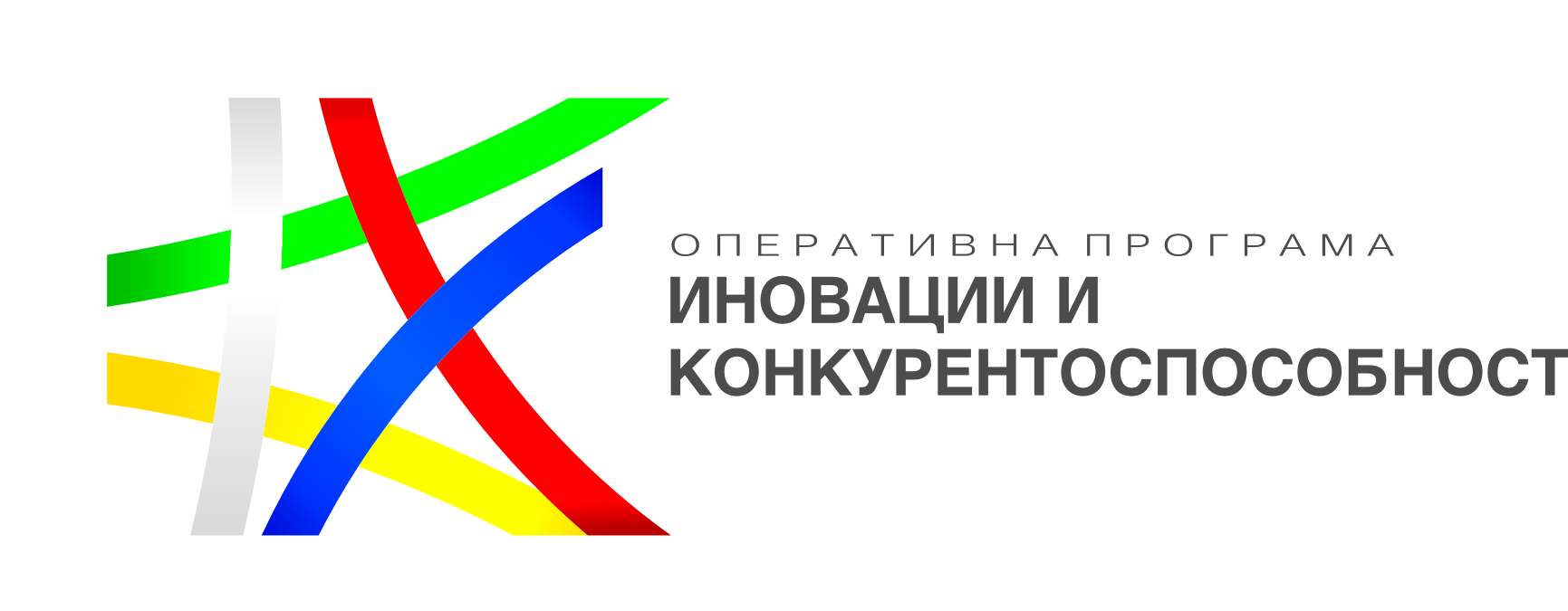 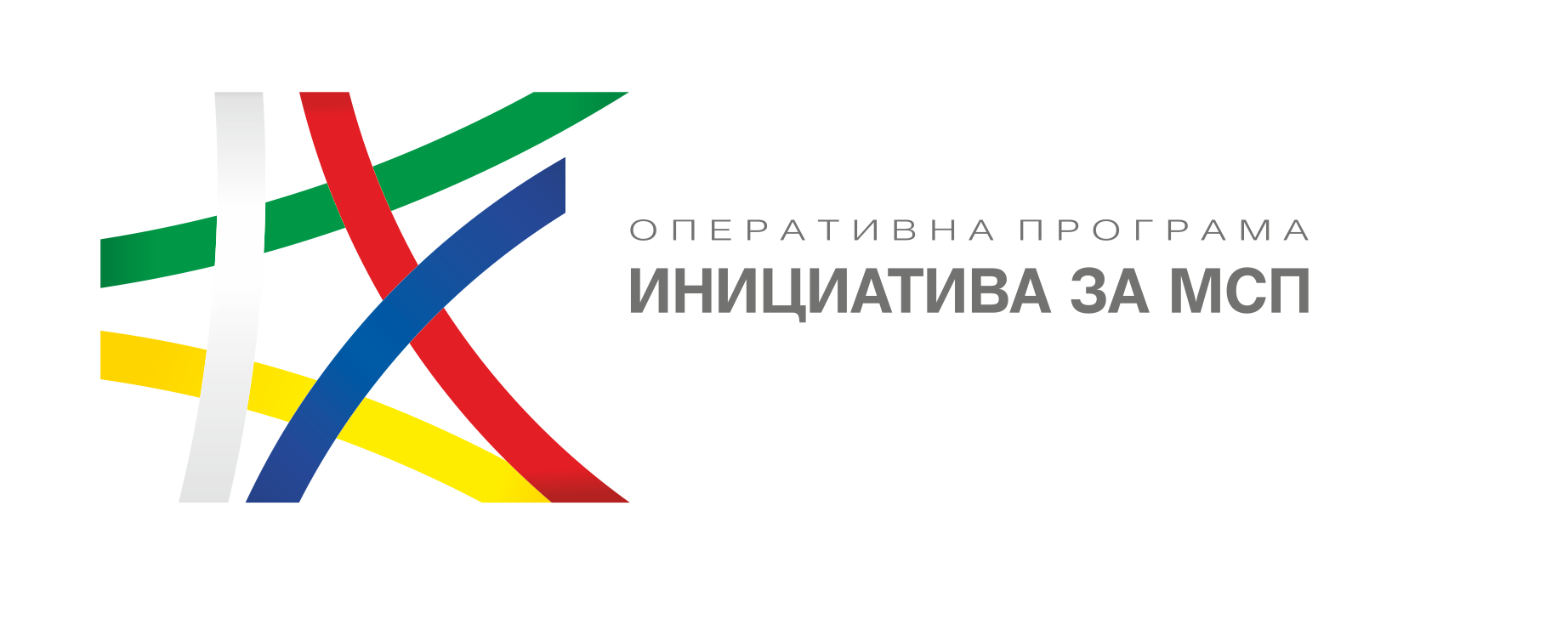 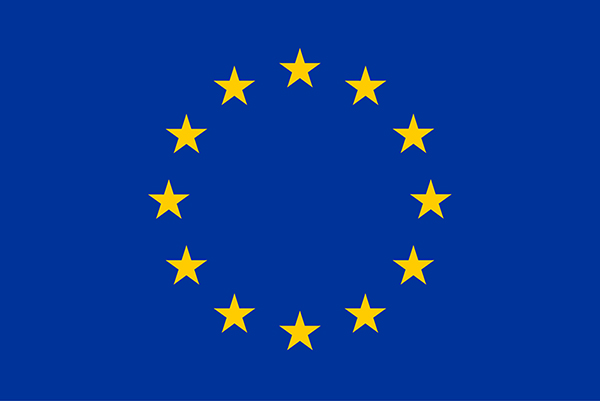 Нередност и измама
ГД „Европейски фондове за конкурентоспособност“, Министерство на икономиката
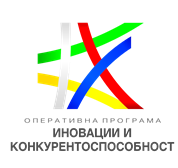 Дефиниции и процедури (1/3)
Сигнал за нередност: Съгласно § 1 т. 3 от Допълнителните разпоредби на НАНЕСИФ, сигнал за нередност е постъпила, включително от анонимен източник, информация за извършена нередност, която трябва да съдържа ясна референция за конкретния проект, финансиращата програма, административното звено и описание на нередността.
Сигнали могат да бъдат подавани:
чрез деловодството на Министерство на икономиката,
чрез бутон „Нередности“ на интернет страницата на Оперативна програма „Иновации и конкурентоспособност” 2014-2020 (http://www.opic.bg)
Бутон „Нередности“ се намира в рубрика „Обратна връзка“, подрубрика „Нередности“ , където са  публикувани и подробни указания към лицата, желаещи да подадат сигнал за нередност  
На интернет страницата на дирекция „Защита на финансовите интереси на Европейския съюз“ (АФКОС) в Министерството на вътрешните работи (http://www.afcos.bg) е налично приложение „Сигнали за нередности“, чрез което също може да се подава информация в случаите на съмнение за нередност

ВАЖНО! Сигнали могат да бъдат подавани от всяко лице - граждани, юридически лица, държавни институции, служители на УО и др.
ГД „Европейски фондове за конкурентоспособност“, Министерство на икономиката
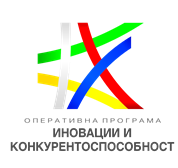 Дефиниции и процедури (2/3)
Нередност: съгласно член 2, параграф 36 от Регламент (EO) № 1303/2013 на Европейския парламент и на Съвета, „нередност“ означава всяко нарушение на правото на Съюза или на националното право, произтичащо от действие или бездействие на икономически оператор, участващ в прилагането на европейските структурни и инвестиционни фондове, което има или би имало за последица нанасянето на вреда на бюджета на Съюза чрез начисляване на неправомерен разход в бюджета на Съюза.

Под „икономически оператор“ следва да се разбира всяко физическо или юридическо лице или друг субект, които участват в изпълнението на помощта от европейските структурни и инвестиционни фондове, с изключение на държава-членка, която упражнява правомощията си като публичен орган.


Съмнение за измама: Съгласно § 1, т. 4 от Допълнителните разопредби на НАНЕСИФ, „съмнение за измама“ е нередност, даваща основание за образуване на административно или съдебно производство на национално ниво с цел да се определи съществуването на определено умишлено поведение, по-специално измама по смисъла на чл. 1, параграф 1, б. „а“ от Конвенцията за защита на финансовите интереси на Европейските общности.
ГД „Европейски фондове за конкурентоспособност“, Министерство на икономиката
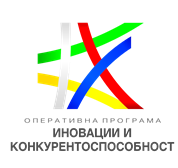 Дефиниции и процедури (3/3)
Измама: Съгласно цитираната разпоредба на Конвенцията, измамите, засягащи финансовите интереси на Европейските общности, съставляват, 
по отношение на разходите, всяко умишлено действие или бездействие, свързано със: 
 използването или представянето на фалшиви, грешни или непълни изявления или документи, което води до злоупотреба или нередно теглене на средства от общия бюджет на Европейските общности или от бюджети, управлявани от или от името на Европейските общности;
укриване на информация в нарушение на конкретно задължение със същия резултат;
разходването на такива средства за цели, различни от тези, за които те първоначално са били отпуснати.

NB! Измамата е вид нередност, свързана с умишлено поведение на икономически оператор.
ГД „Европейски фондове за конкурентоспособност“, Министерство на икономиката
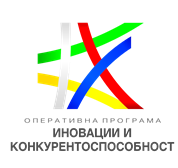 ГД „Европейски фондове за конкурентоспособност“, Министерство на икономиката
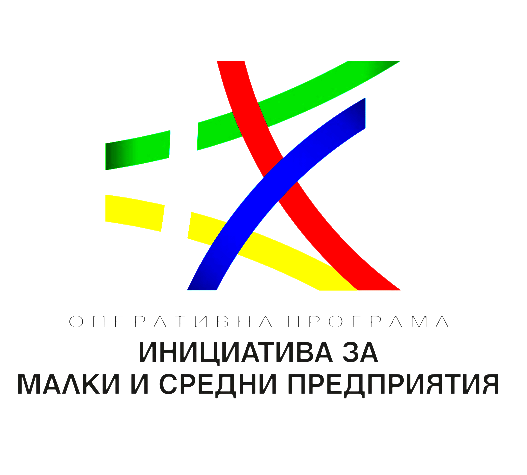 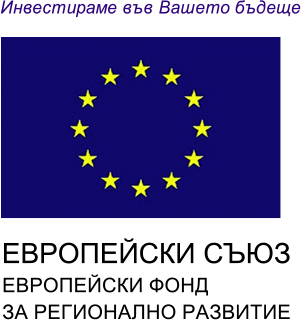 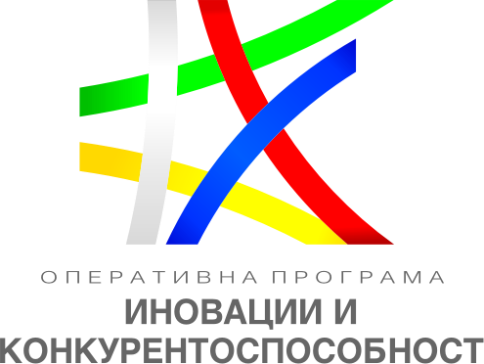 www.opic.bg
Благодаря за вниманието